Year 2– Statistics
Session 3 – using tally tables
How are these two tables different?
Each table shows the different flavour sweets in a pack.
Table 1
Table 2
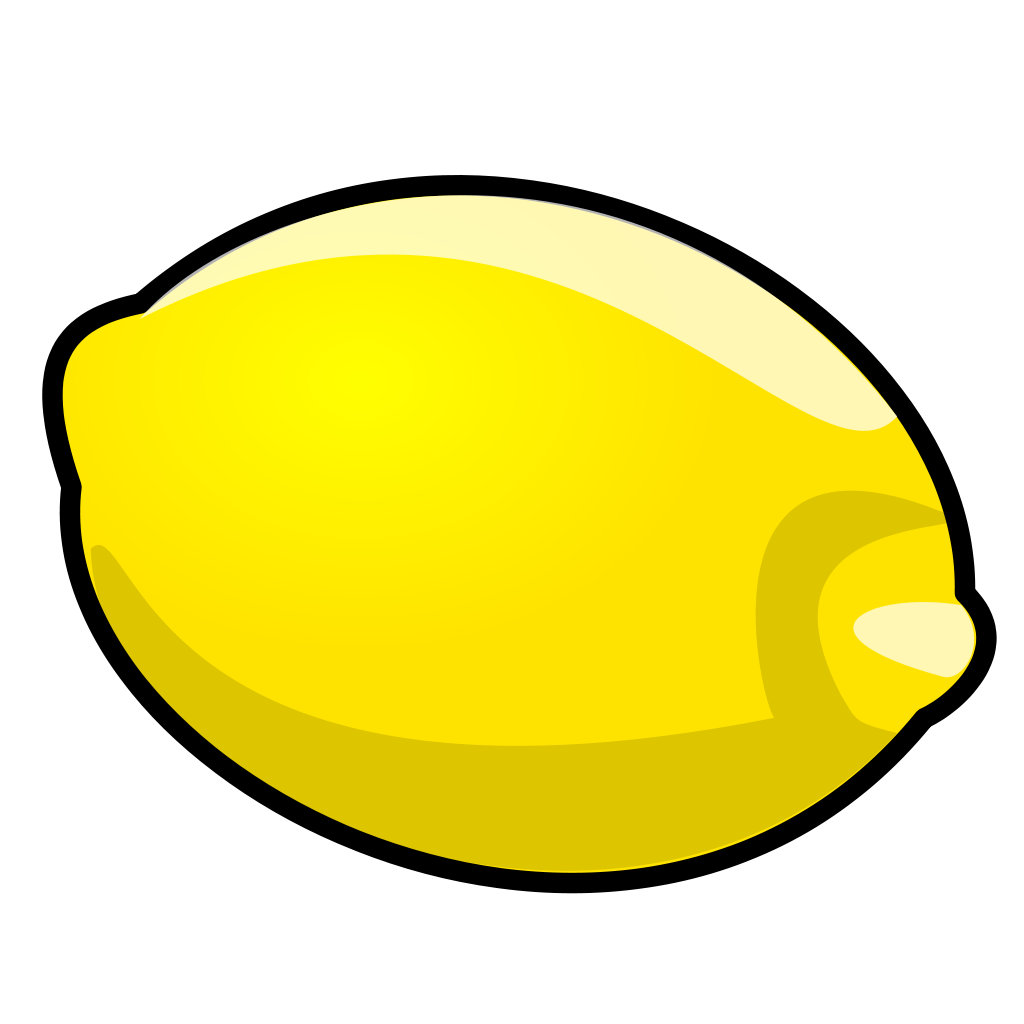 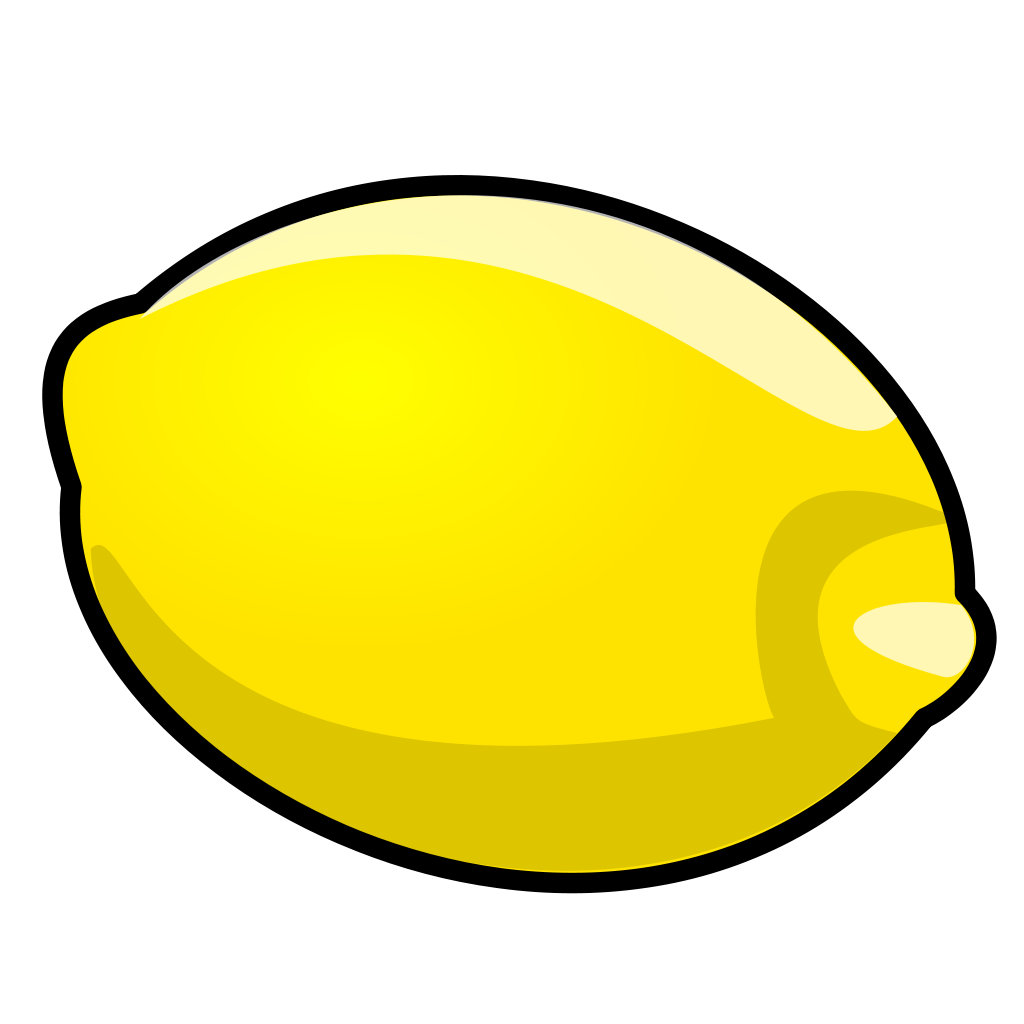 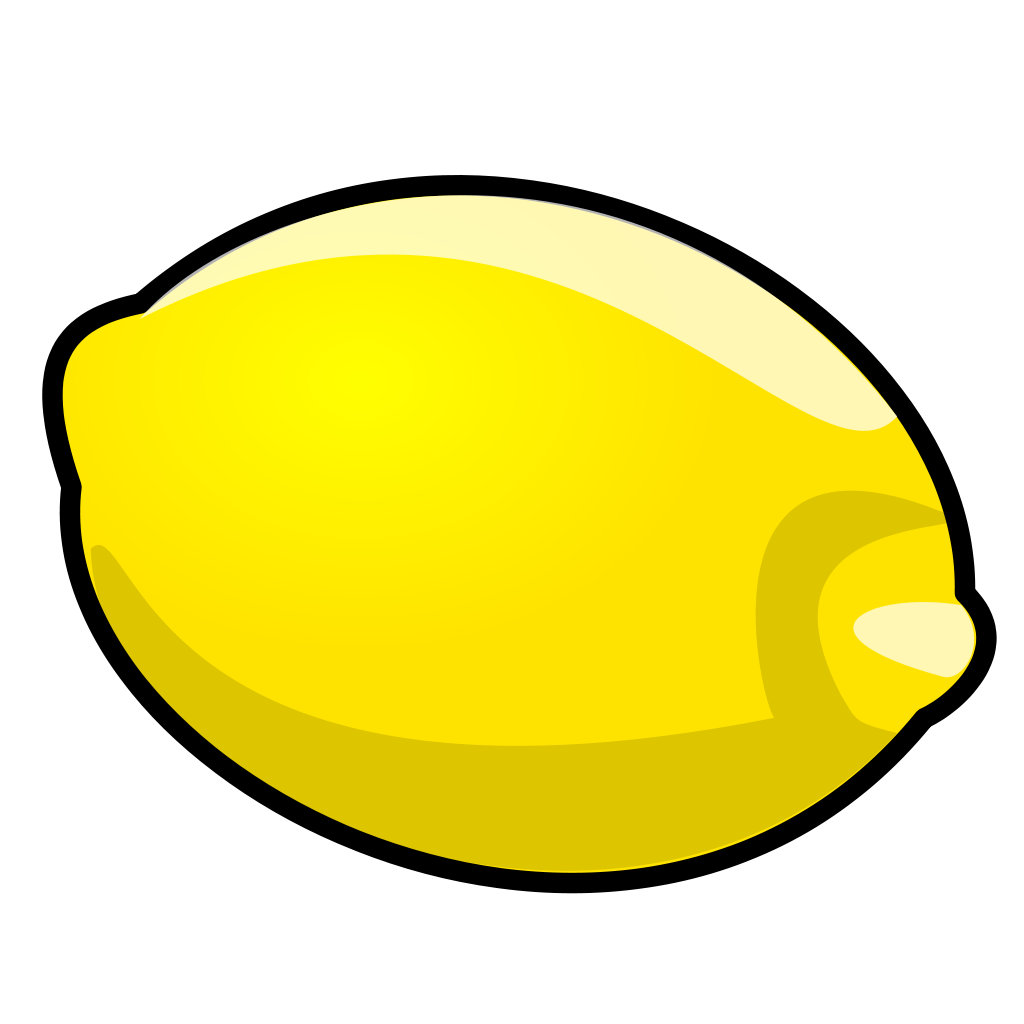 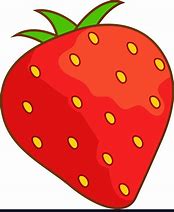 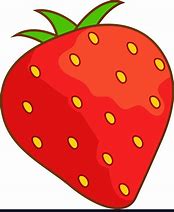 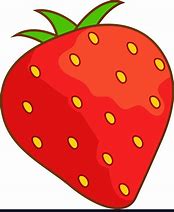 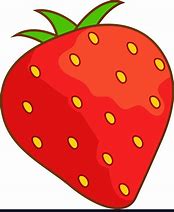 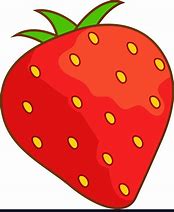 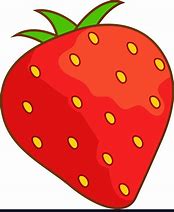 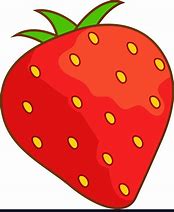 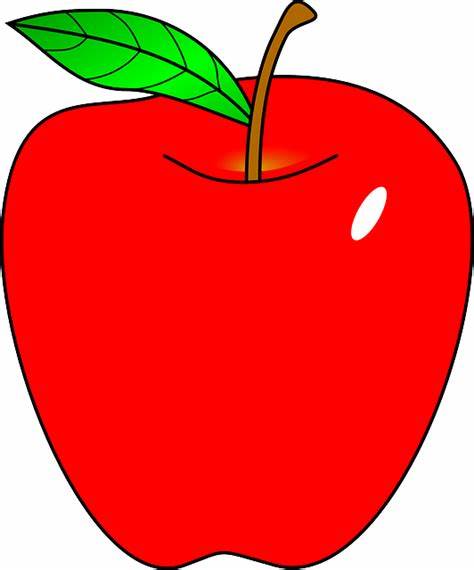 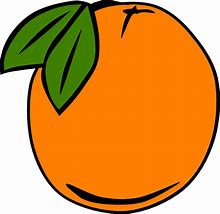 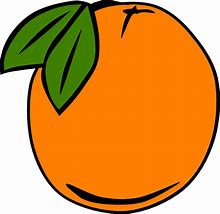 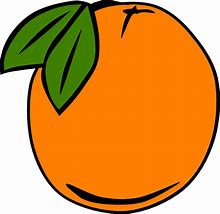 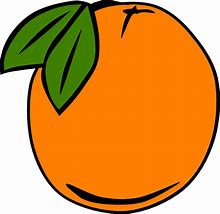 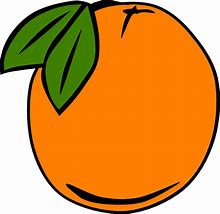 This table uses pictures to help show us how many there are of each flavour.
This table uses lines to show us how many there are of each flavour. We call this a tally.
In the last session we learnt how a tally works. We can now use these in our tally tables.
A tally helps us to keep track when we are trying to count a group of an amount.
I want to draw a tally for each animal that pops up on my screen. There are going to be cats, dogs or fishes.
Every time I see one of these, I’m going to add a tally into the table. Remember to draw a line across when you make a group of 5.
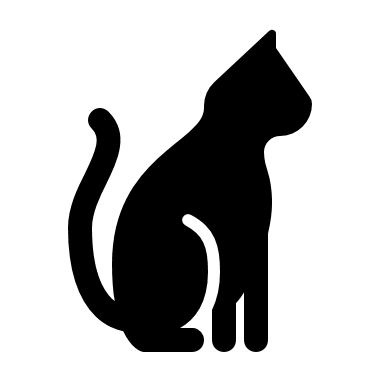 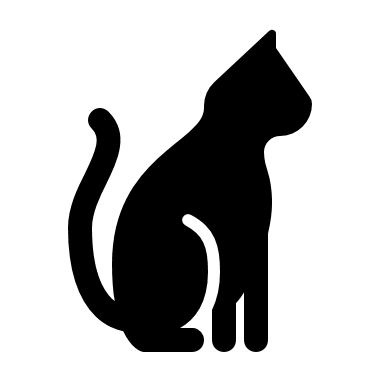 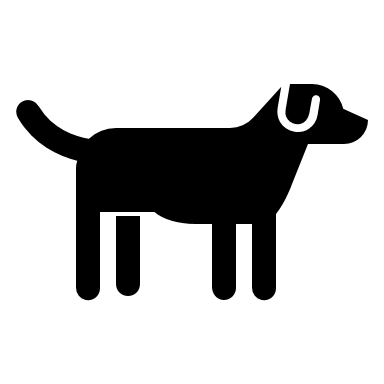 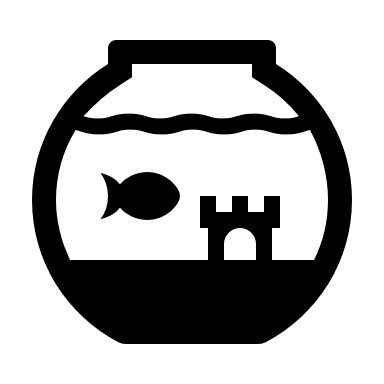 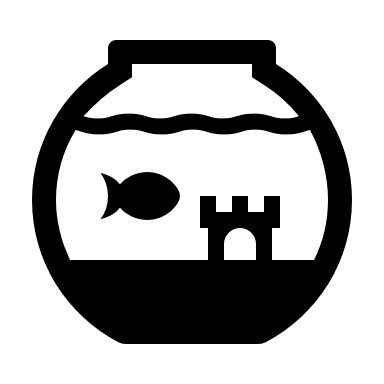 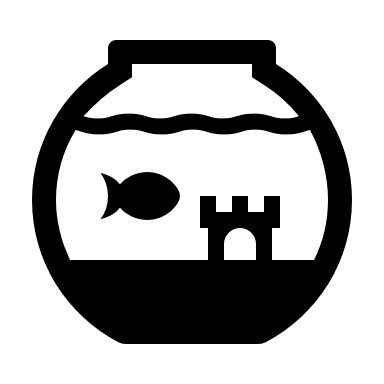 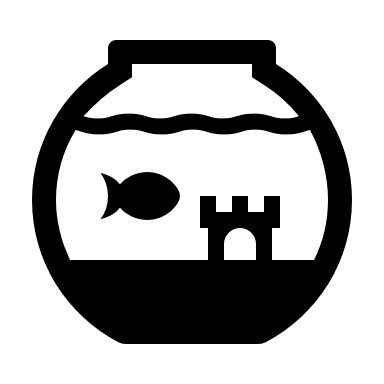 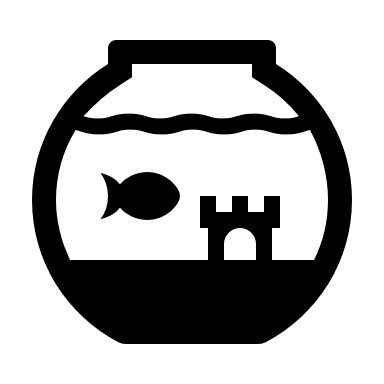 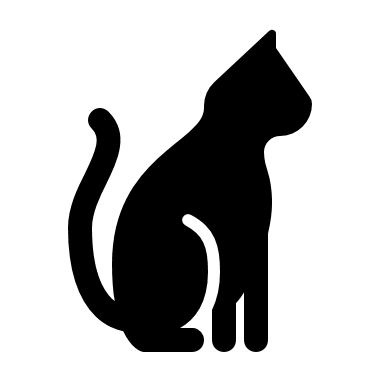 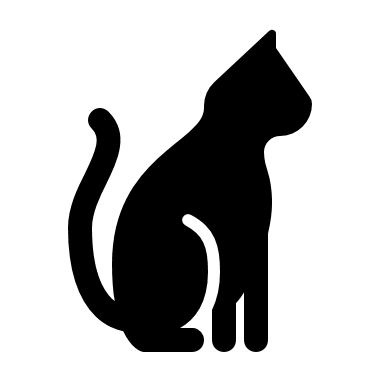 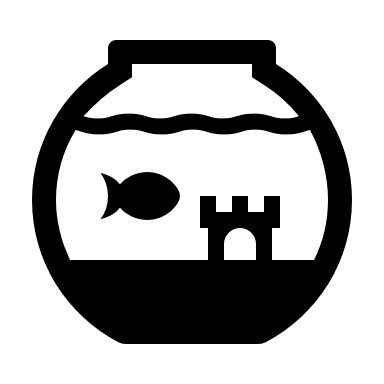 The tally helped us to keep count of how many of each animal there were instead of trying to remember.
We can now count to find out how many there were in total.
4
1
6
Let’s draw a tally to show the different coloured sweets in the packet.
Let’s draw a tally to show the different coloured sweets in the packet.
Let’s draw a tally to show the different coloured sweets in the packet.
Let’s draw a tally to show the different coloured sweets in the packet.
Let’s draw a tally to show the different coloured sweets in the packet.
Let’s draw a tally to show the different coloured sweets in the packet.
Let’s draw a tally to show the different coloured sweets in the packet.
Let’s draw a tally to show the different coloured sweets in the packet.
Let’s draw a tally to show the different coloured sweets in the packet.
Let’s draw a tally to show the different coloured sweets in the packet.
Let’s draw a tally to show the different coloured sweets in the packet.
Let’s draw a tally to show the different coloured sweets in the packet.
Let’s draw a tally to show the different coloured sweets in the packet.
Let’s draw a tally to show the different coloured sweets in the packet.
The tally helped us to keep count of the different colours.
We can now count to find how many we have in total.
4
2
7
1